Правила поведения на улицах поселка.(занятие для детей старшей группы)
Разработчик презентации:
социальный педагог Мехедова А. Л.
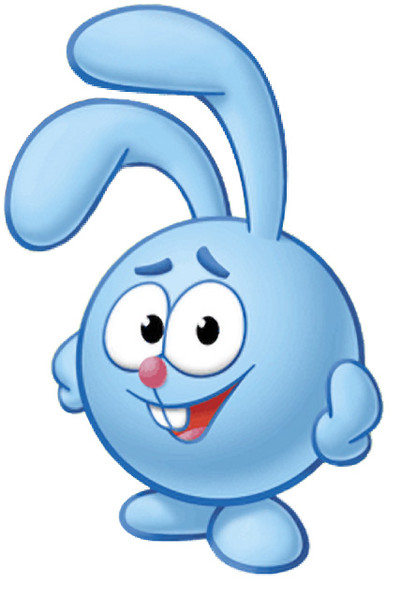 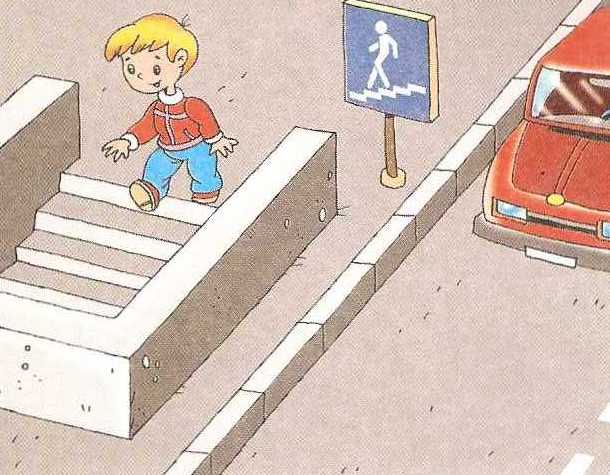 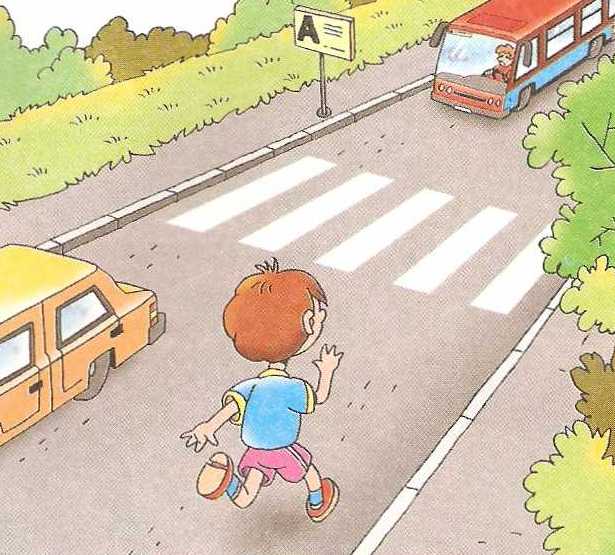 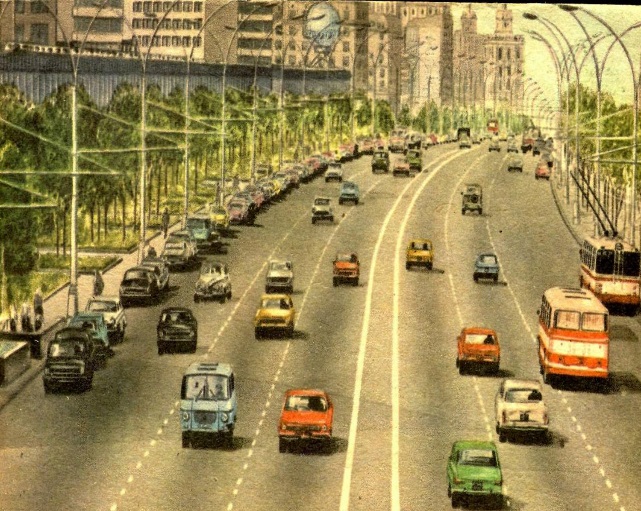 ДОРОГА
ПЕРЕХОД
УЛИЦА
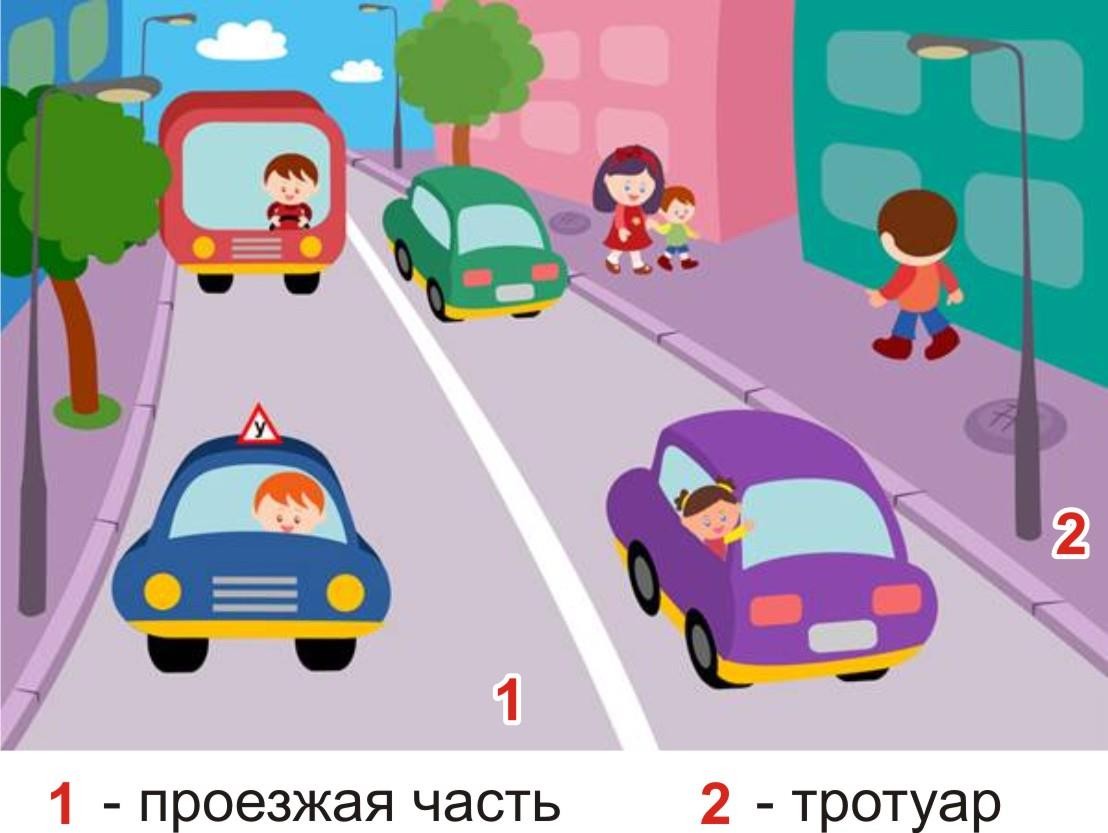 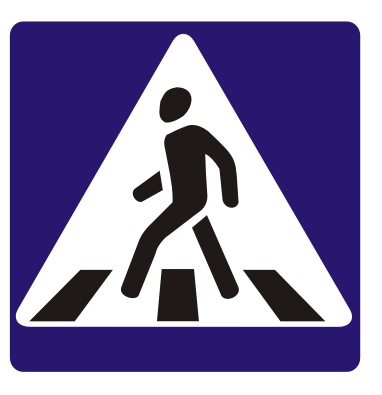 Физкультминутка «Мы по улице шагаем»
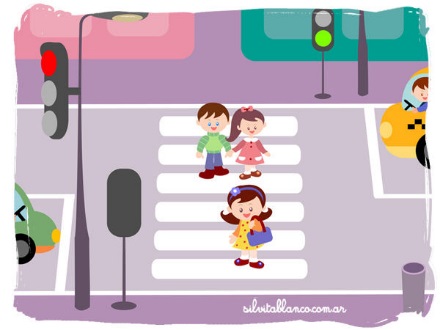 А вот это – грузовик,Он могуч, силен как бык!
Это что, велосипед?Нет дверей, кабины нет!Лихо мчится, тарахтит,Вдоль по улице несется.Быстрей всех машин несется,Мотоциклом он зовется!
На колесах едет дом!Люди могут ездить в нем!По бокам большие окна,Сверху крыша, чтоб не мокнуть!Дом автобусом зовут,У него есть свой маршрут!
Пгт. Новый Ургал
Названия улиц, связанные с историческими событиями и географическими объектами
Названия улиц, связанные с именами знаменитых людей
Улица Артема
Названия улиц, связанные с находящимися рядом объектами
Названия улиц, связанные с природными объектами и явлениями
Краткий путеводитель по улицам посёлка Новый Ургал
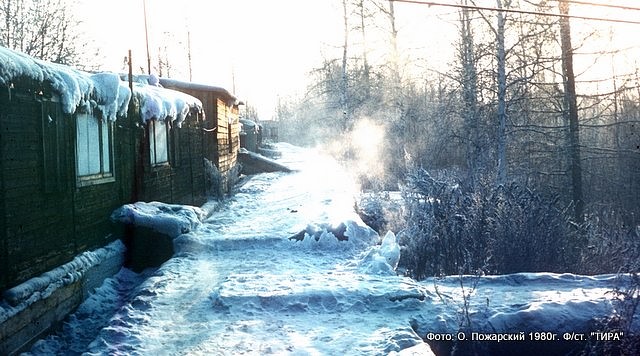 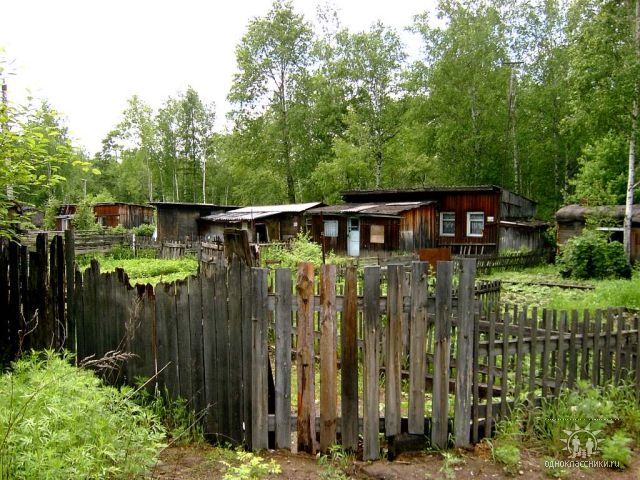 Одна из первых улиц – 
улица  Спортивная
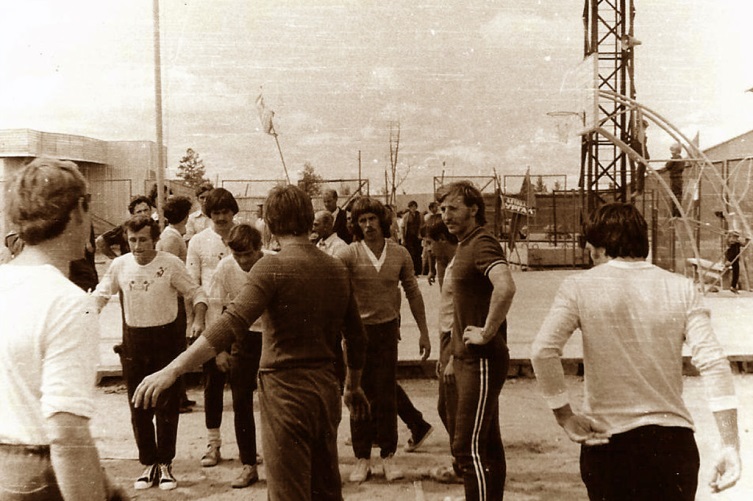 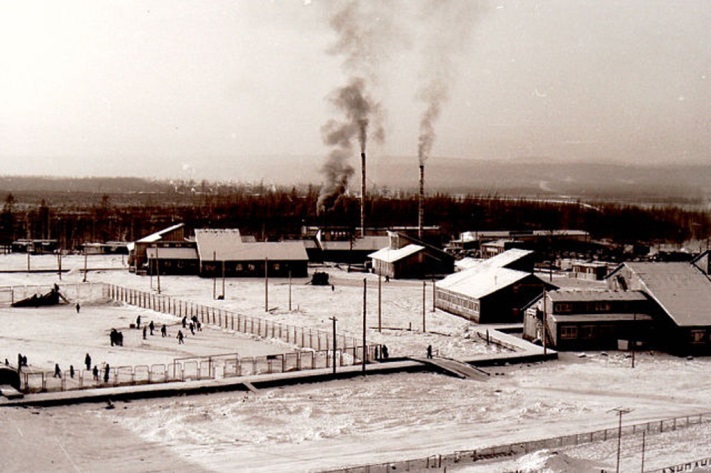 Строить посёлок приехали посланцы Украинской ССР. Они скучали по своей родине  и поэтому центральные улицы получили название в честь городов Украины: Киевская, Донецкая.
Улица Киевская
это центральная улица нашего посёлка.  Она самая протяжённая трасса -  её длина  1275 м. На ней находятся первые капитальные объекты, построенные в Ургале: больница и жилой дом.
улица Донецкая
На ней находится здание, ул. Донецкая д.6,  в котором сначала был торгово-общественный центр, а сегодня администрация Новоургальского городского поселения, музей, Детская школа искусств и библиотека
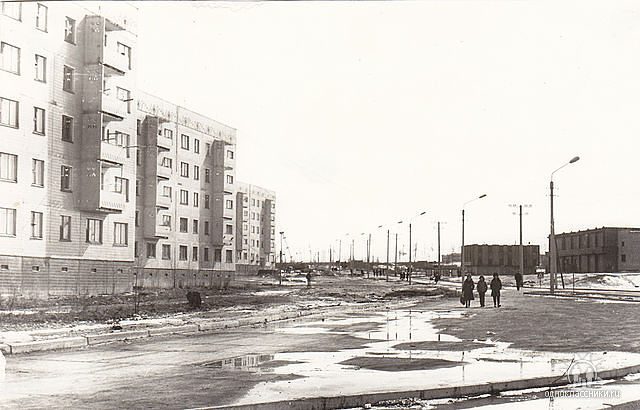 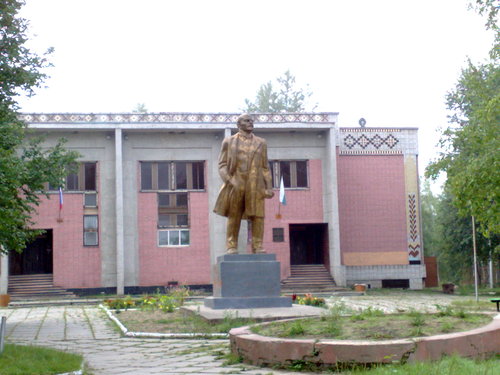 Улицу Армейская
назвали так из-за непосредственной близости к месту, где когда – то стояла воинская часть.
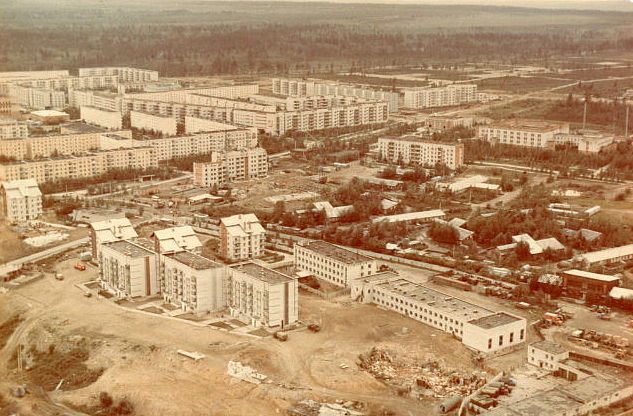 Автодорога  Магистральная
Это  дорога, ведущая с вокзала в посёлок. Самая широкая и прямая улица, обычно с интенсивным движением транспорта.
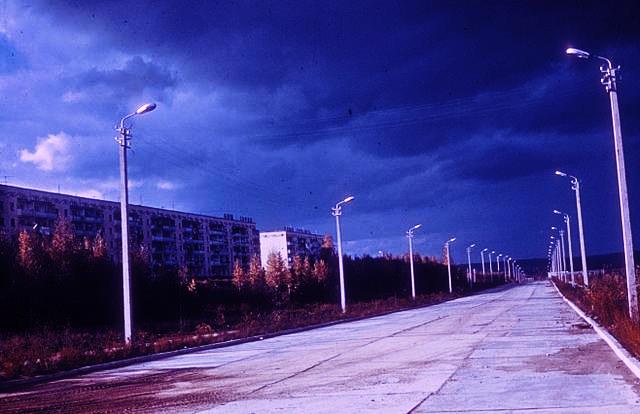 Улица Молодёжная
названная так  потому, что посёлок строила молодёжь.
Улица 60 лет образования СССР
СССР путём объединения РСФСР, УССР, БССР и ЗСФСР.  В шестидесятую годовщину объединения,  началось строительство домов на этой улице,  и решено было назвать улицу в честь этого события.
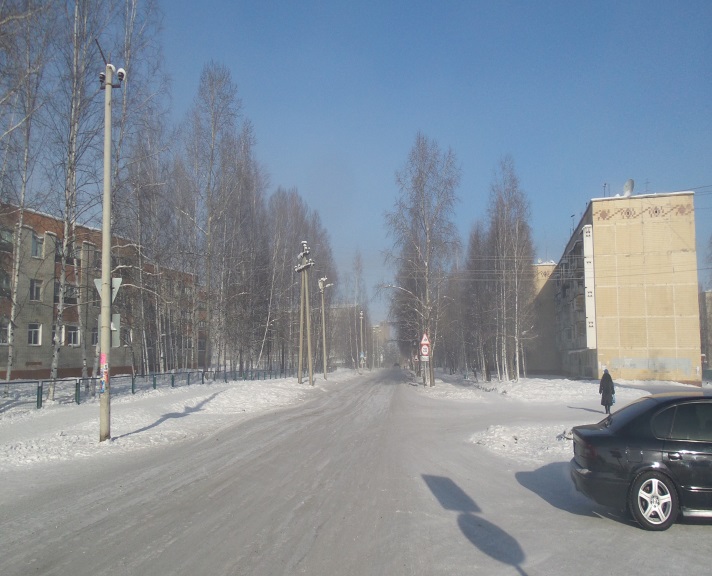 Улица Артёма – единственная улица поселка, носящая имя человека.
«Товарищ Артём», был революционером, основателем Донецко - Криворожской советской республики и героем Украины.
Строительство центра поселка
Игра «Ответь правильно»
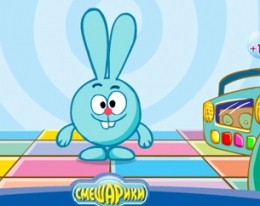 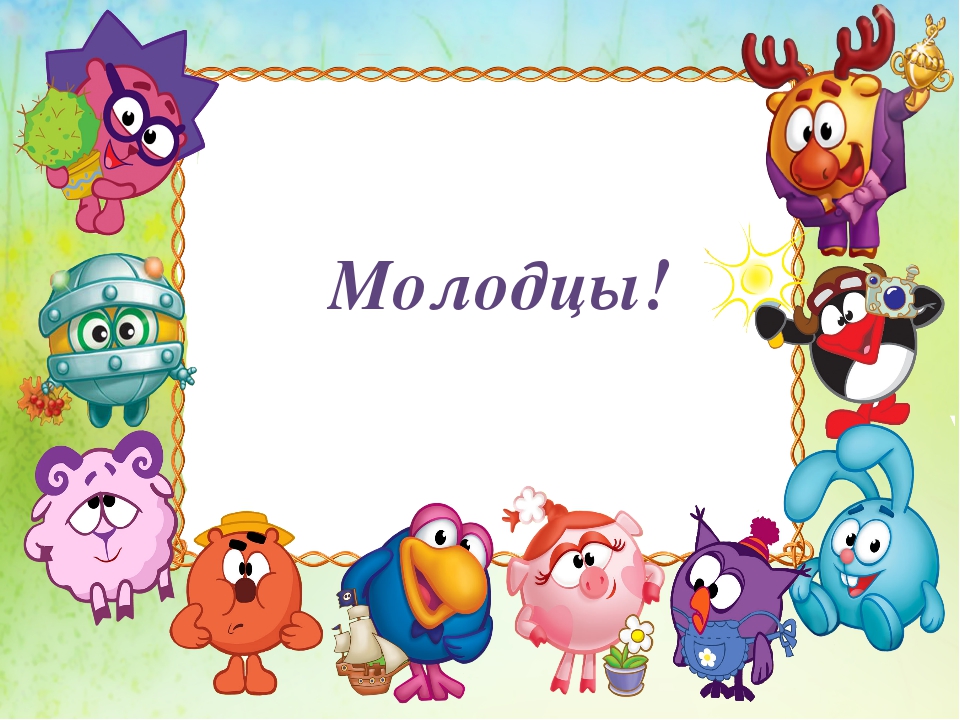 Фон  для презентации /prezentacii/pdd.rar
Крош http://f.mypage.ru/321f0c37f10218b311f02423be9773e8_dd4da08030e03e70012f007cabdcdd6c.jpg
https://im3-tub-ru.yandex.net/i?id=7c4e2da2347efde764cb1d38e82ad7a1&n=33&h=215&w=215
Смешарики http://fs00.infourok.ru/images/doc/169/194818/img14.jpg
Конспект НОД по ПДД  «Правила поведения на улицах поселка»
(занятие для детей старшей группы)
Образовательная область «Социально-коммуникативное развитие»
Программное содержание:
Продолжать знакомить с понятиями «улица», «дорога», «перекресток», «остановка общественного транспорта», закрепить знание названий  улиц  пгт. Новый Ургал и их особенностями;
Развивать у детей чувства контроля и самоконтроля, при  обучении правилам безопасности на дороге.
Воспитывать привычку самосохранения.
Демонстрационный материал: мультимедийный экран, презентация «Правила поведения на улицах поселка».
Ход занятия
Слайд 2
Социальный педагог: 
- Доброе утро, ребята! 
- Ребята, сегодня по электронной почте пришло письмо  от наших друзей Смешариков. Вы хотите узнать о том, что там написано? 
- Слушайте внимательно. «Уважаемые ребята старшей группы! Вам пишет ваш любимый герой из мультфильма «Смешарики» Крош. Я хочу приехать к Вам в гости и познакомиться с Вашим замечательным поселком. А Ёжик и Бараш говорят что  мне нельзя отправляться в путешествие по поселку потому, что я не  знаю правила дорожного движения и со мной может случиться беда.  Поможите мне их выучить правила поведения на дороге и покажите свой поселок?»
 
Социальный педагог: «Ребята, поможем Крошу выучить правила дорожного движения, чтобы он больше не попал в беду?» (Да)
 А Вы знаете правила дорожного движения? (Да)
 
Дети садятся на стулья перед интерактивной  доской, на которой показаны сюжетные картины с изображением движущегося транспорта и пешеходов.
Слайд 3
Социальный педагог: Посмотрите внимательно на картину. Что вы на ней видите? (Ответы детей)
А теперь отгадайте загадку:
В два ряда дома стоят –
Десять, двадцать, сто подряд.
Квадратными глазами
Друг на друга глядят.
(улица)
Слайд 4
Социальный педагог:
Улицу можно разделить на две части: одна, по которой едут машины, автобусы. Ребята, вы знаете, как она называется? (дорога). 
Правильно, дорога или проезжая часть. Другая - та, по которой идут люди – тротуар.
- Все люди, которые идут по улице называются – пешеходами.
Социальный педагог:
Где можно переходить улицу?   (Ответы детей) 
Да, улицу переходят в том месте, где установлен знак "Пешеходный переход". (Показывает знак.)
Социальный педагог:
- Послушайте стихотворение:
По городу, по улице
Не ходят просто так:
Когда не знаешь правила,
Легко попасть впросак.
Все время будь внимательным
И помни наперед:
Свои имеют правила
Шофер и пешеход.
- Мы с вами каждый день приходим в детский сад и возвращаемся домой, мы идем по улице, а значит мы - … (пешеходы) .
- Для пешеходов на улицах города существуют определенные правила, которые каждый из вас должен знать и выполнять.
- Пешеход должен идти (по тротуару, если это ребенок, он должен (держать взрослого за руку) .
- Играть рядом с проезжей частью – опасно! Для игр и прогулок существуют специально отведенные места, как вы думаете какие? (Ответы детей)
- Переходить через проезжую часть нужно только там, (где есть светофор) или (пешеходный переход) .
Социальный педагог:
-Как нужно переходить улицу? (Нужно сначала посмотреть налево, а затем направо. Если нет близко идущего транспорта, можно переходить улицу.) Почему необходимо внимательно смотреть на проезжую часть? Что может произойти, если быть невнимательным и неосторожным на улице? (Ответы детей)
Слайд 5
Физкультминутка. 
Социальный педагог читает стихотворение, дети выполняют соответствующие по тексту движения.
Мы по улице шагаем,
И ворон мы не считаем.
Смело мы идем вперед,
Где пешеходный переход.
Когда дорогу перешли,
Можно прыгать: раз, два, три.
Социальный педагог:
– Почему опасно перебегать улицу? (Потому что кроме пешеходов на улицах еще и машины).
Слайд 4
Социальный педагог: 
По асфальту шуршат  шины Едут разные машины.Есть машины легковые По размерам небольшие,Очень быстро они мчатсяДаже птице не угнаться!
Загадывание загадок о различных видах транспорта.
Слайд 6-8
Социальный педагог:
- А сейчас давайте расскажем Крошу о нашем небольшом, но красивом поселке. Как он называется? (Ответы детей). 
-В Ургале много красивых улиц, вы знаете какие-нибудь названия? (Ответы детей)
Социальный педагог:
- Сейчас я предлагаю отправиться в путешествие по улицам Н. Ургала чтобы  узнать много нового и интересного.
Слайд 9-20
Слайд 21
Социальный педагог: - Ребята, Крошу очень понравился наш поселок. Он запомнил правила поведения на улицах и всегда будет их выполнять. А сейчас давайте поиграем в игру «Ответь правильно». Я буду задавать вопрос, кидать мяч кому-то из вас, а вы должны будете его поймать и ответить на мои вопросы (вопросы задаются каждому ребенку).